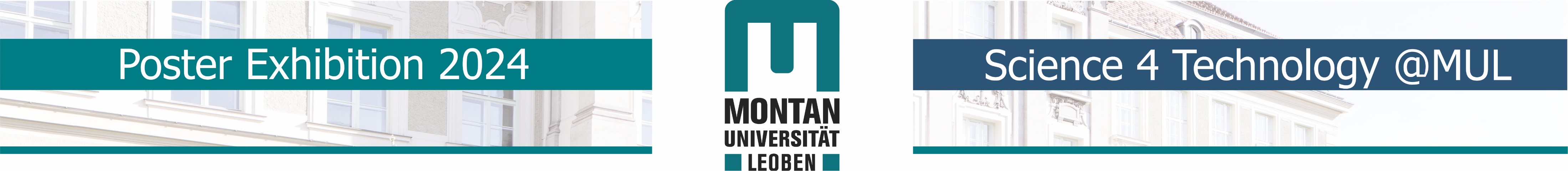 Im Strategiefeld: Green Logistics
Masterarbeit am Lehrstuhl für Industrielogistik
Titel: 
Untertitel
Forschungsfragen:
Frage 1 (danach zentrieren zu Fragezeichen)
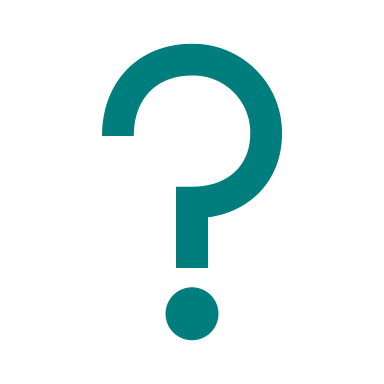 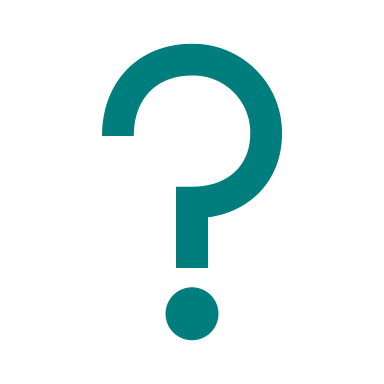 Frage 2 (danach zentrieren zu Fragezeichen)
Ergebnisse
Motivation und Problemstellung
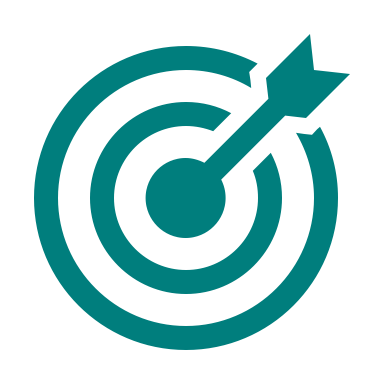 Forschungsmethodik

Explorative Literaturrecherche
Systematische Literaturrecherche
Experteninterviews
Simulation
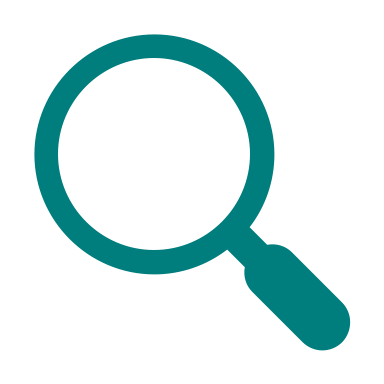 Implikationen und Ausblick
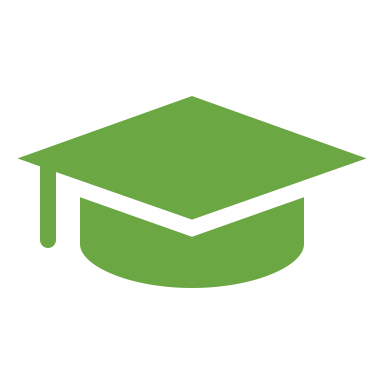 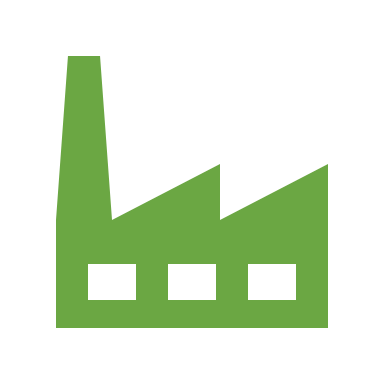 1
2
3
4
5
6
7
1
2
3
4
5
6
7
Wissenschaft
Wirtschaft
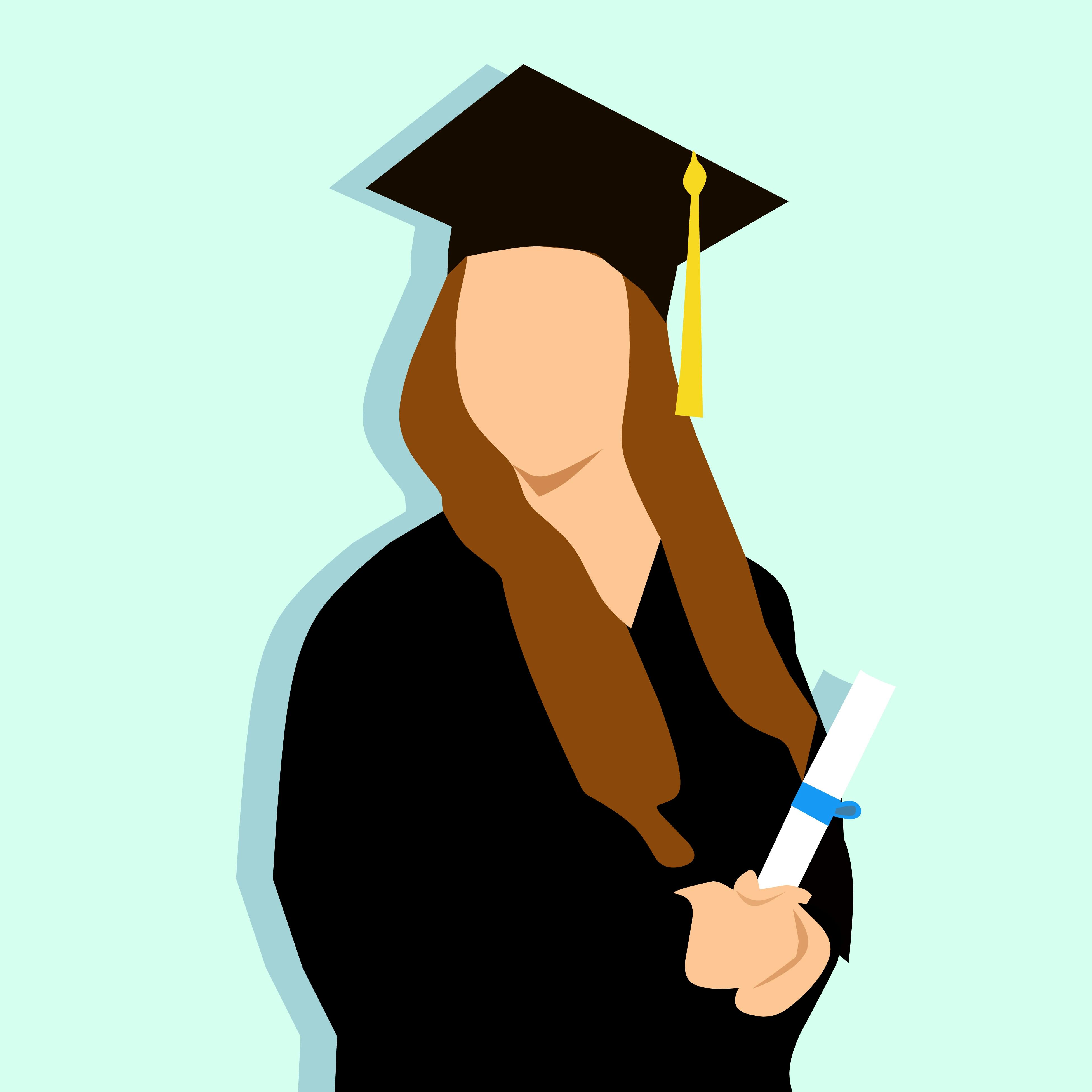 Name, BSc
Betreut von: 
Firma: 
E-Mail (nicht stud-mail!)
Abschluss Juni 2024
Strategiefelder des Lehrstuhls für Industrielogistik
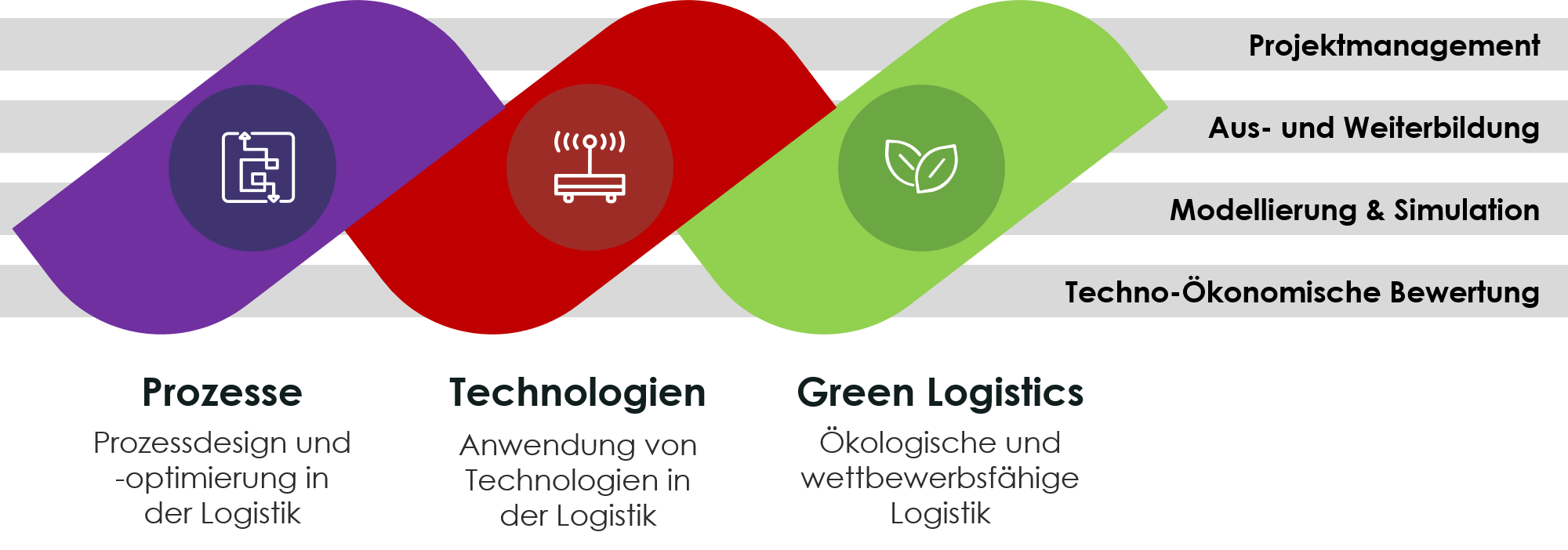 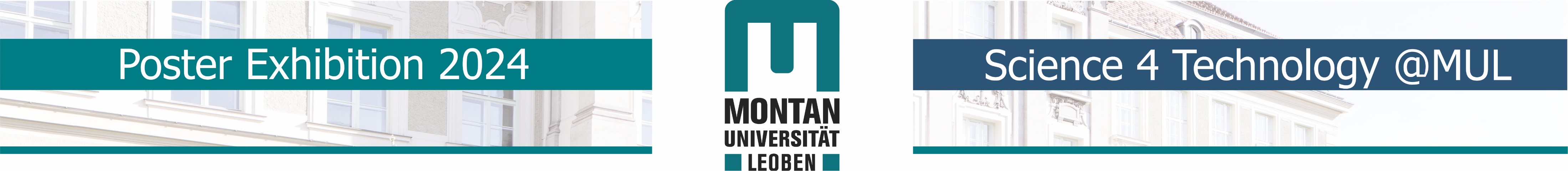 Im Strategiefeld: Technologien
Masterarbeit am Lehrstuhl für Industrielogistik
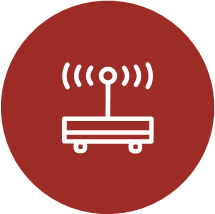 Titel: 
Untertitel
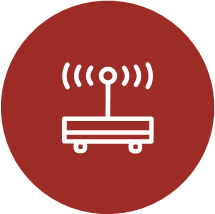 Forschungsfragen:
Frage 1 (danach zentrieren zu Fragezeichen)
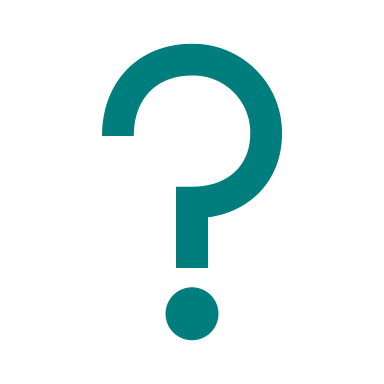 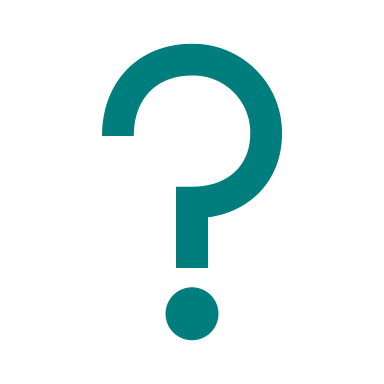 Frage 2 (danach zentrieren zu Fragezeichen)
Motivation und Problemstellung
Ergebnisse
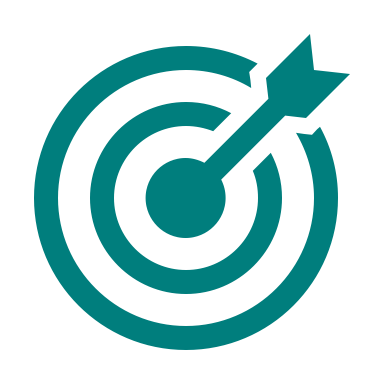 Forschungsmethodik

Explorative Literaturrecherche
Systematische Literaturrecherche
Experteninterviews
Simulation
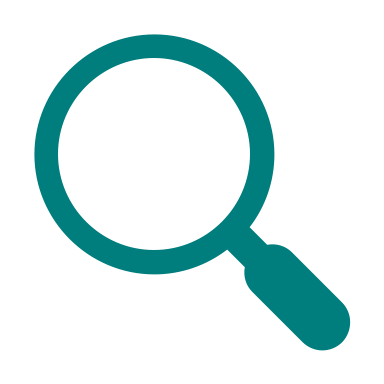 Implikationen und Ausblick
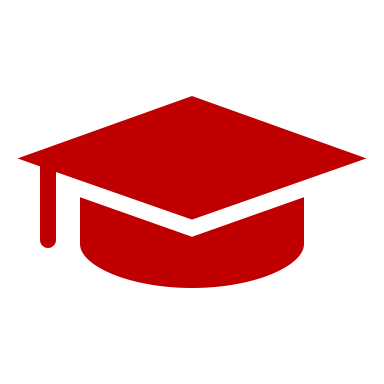 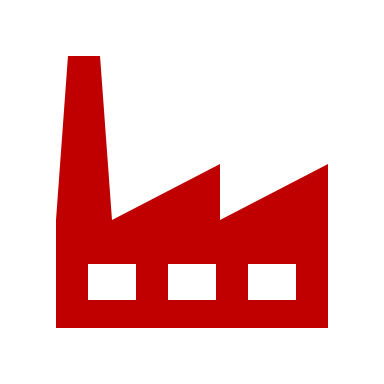 1
2
3
4
5
6
7
1
2
3
4
5
6
7
Wissenschaft
Wirtschaft
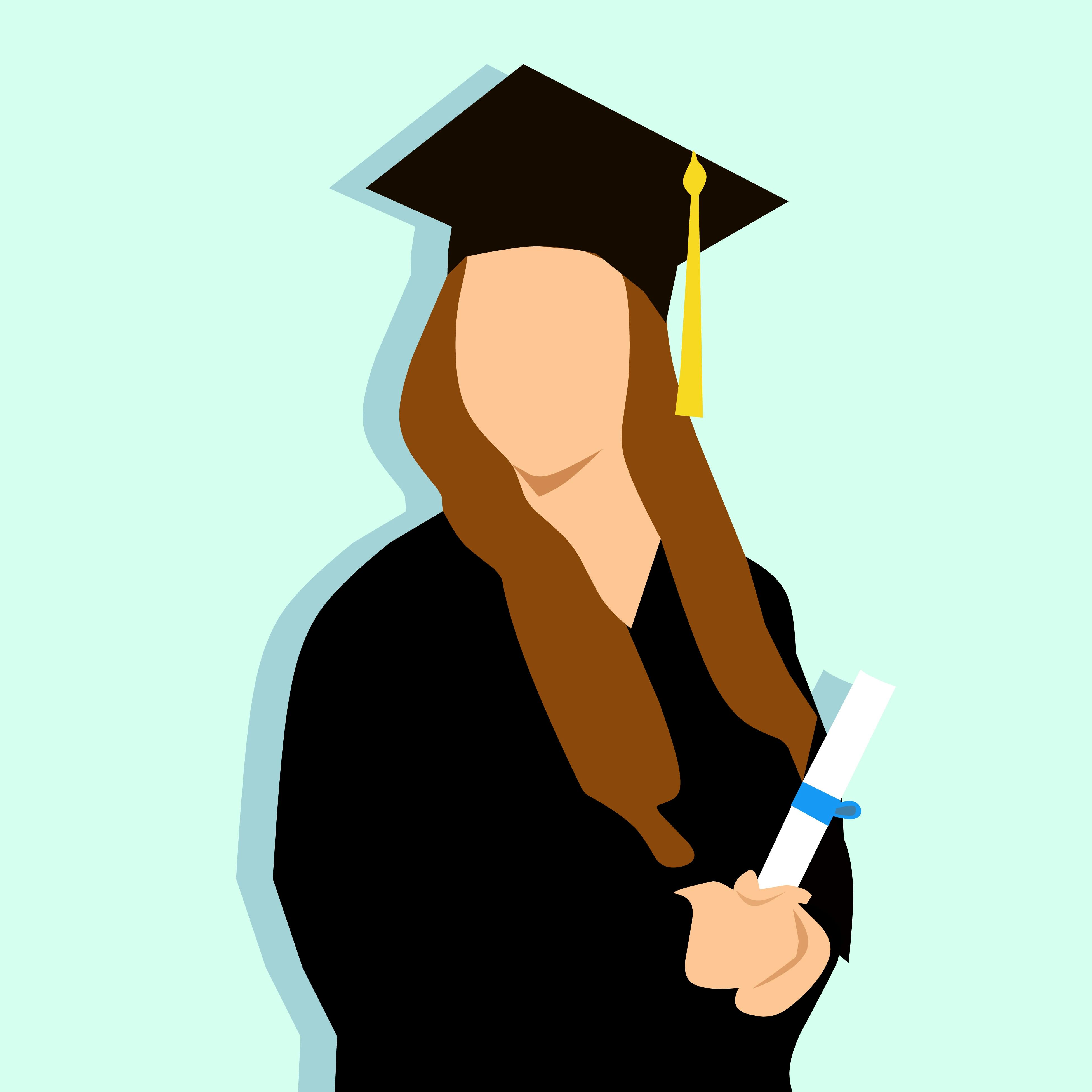 Name, BSc
Betreut von: 
Firma: 
E-Mail (nicht stud-mail!)
Abschluss Juni 2024
Strategiefelder des Lehrstuhls für Industrielogistik
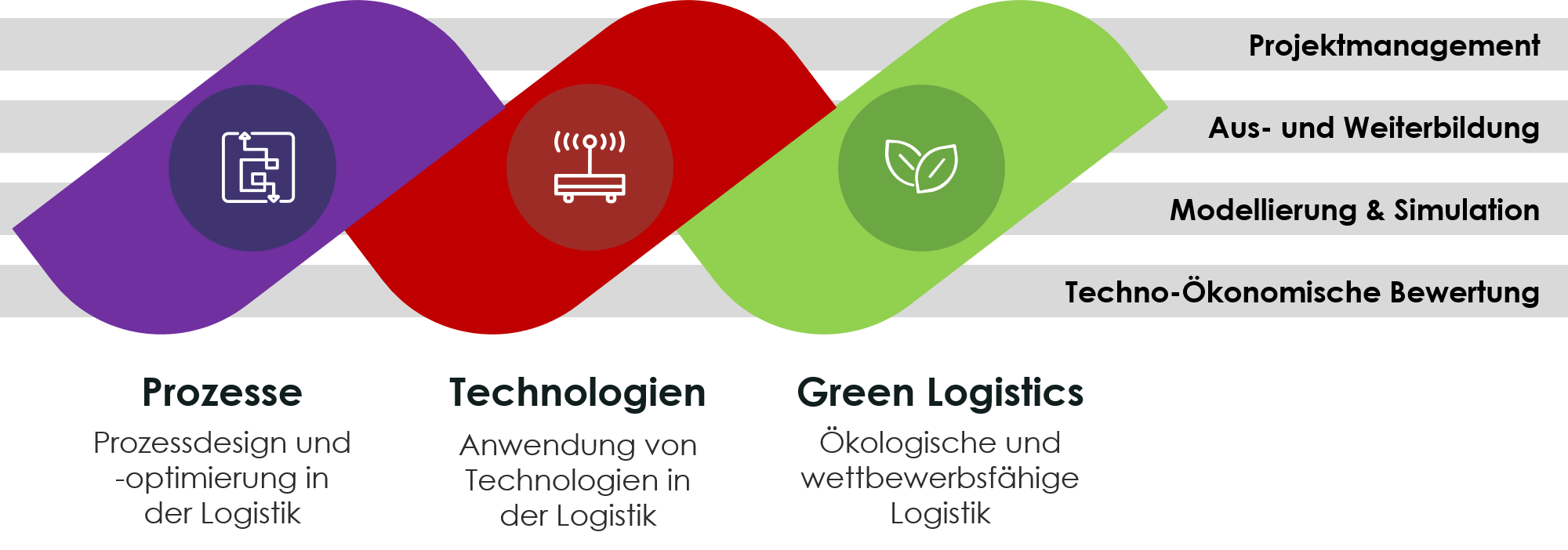 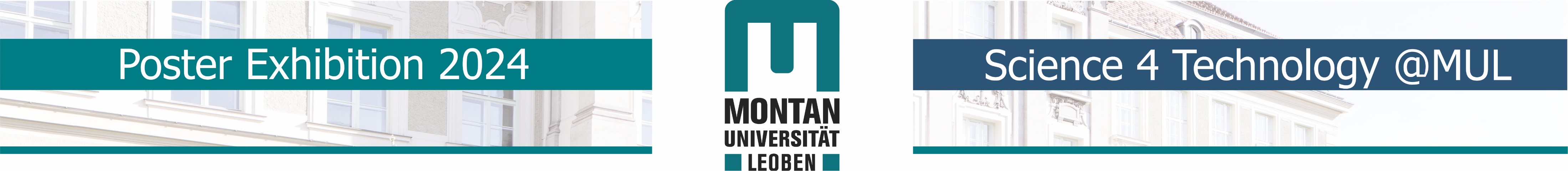 Im Strategiefeld: Prozesse
Masterarbeit am Lehrstuhl für Industrielogistik
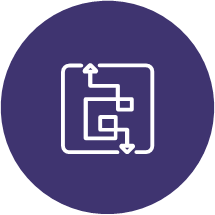 Titel: 
Untertitel
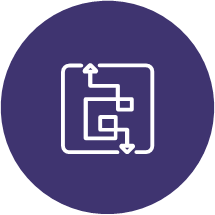 Forschungsfragen:
Frage 1 (danach zentrieren zu Fragezeichen)
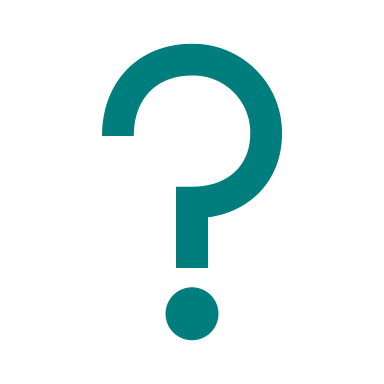 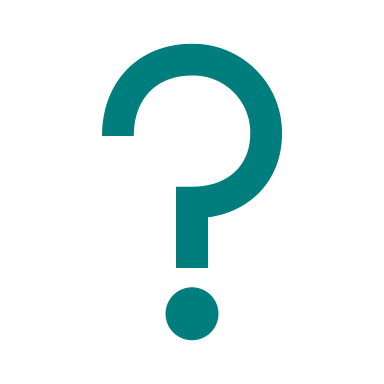 Frage 2 (danach zentrieren zu Fragezeichen)
Motivation und Problemstellung
Ergebnisse
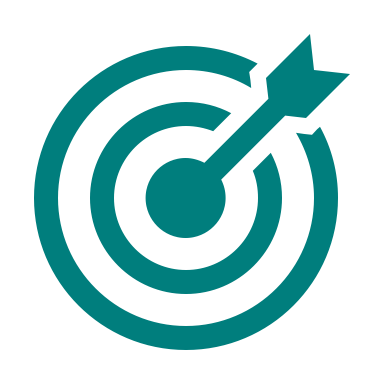 Forschungsmethodik

Explorative Literaturrecherche
Systematische Literaturrecherche
Experteninterviews
Simulation
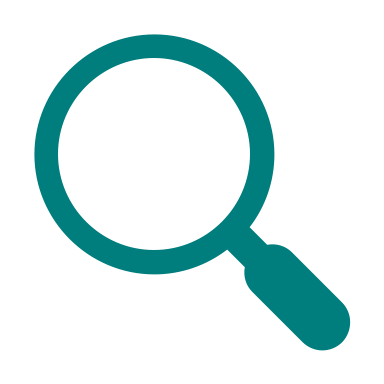 Implikationen und Ausblick
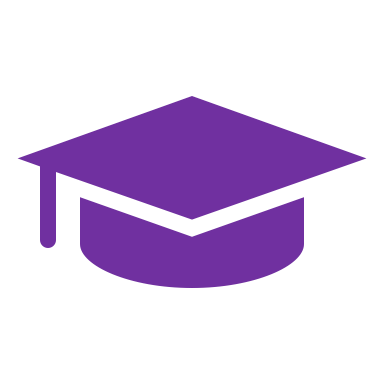 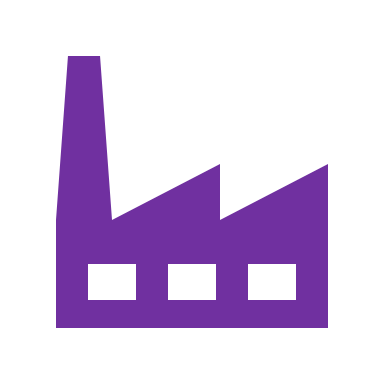 1
2
3
4
5
6
7
1
2
3
4
5
6
7
Wissenschaft
Wirtschaft
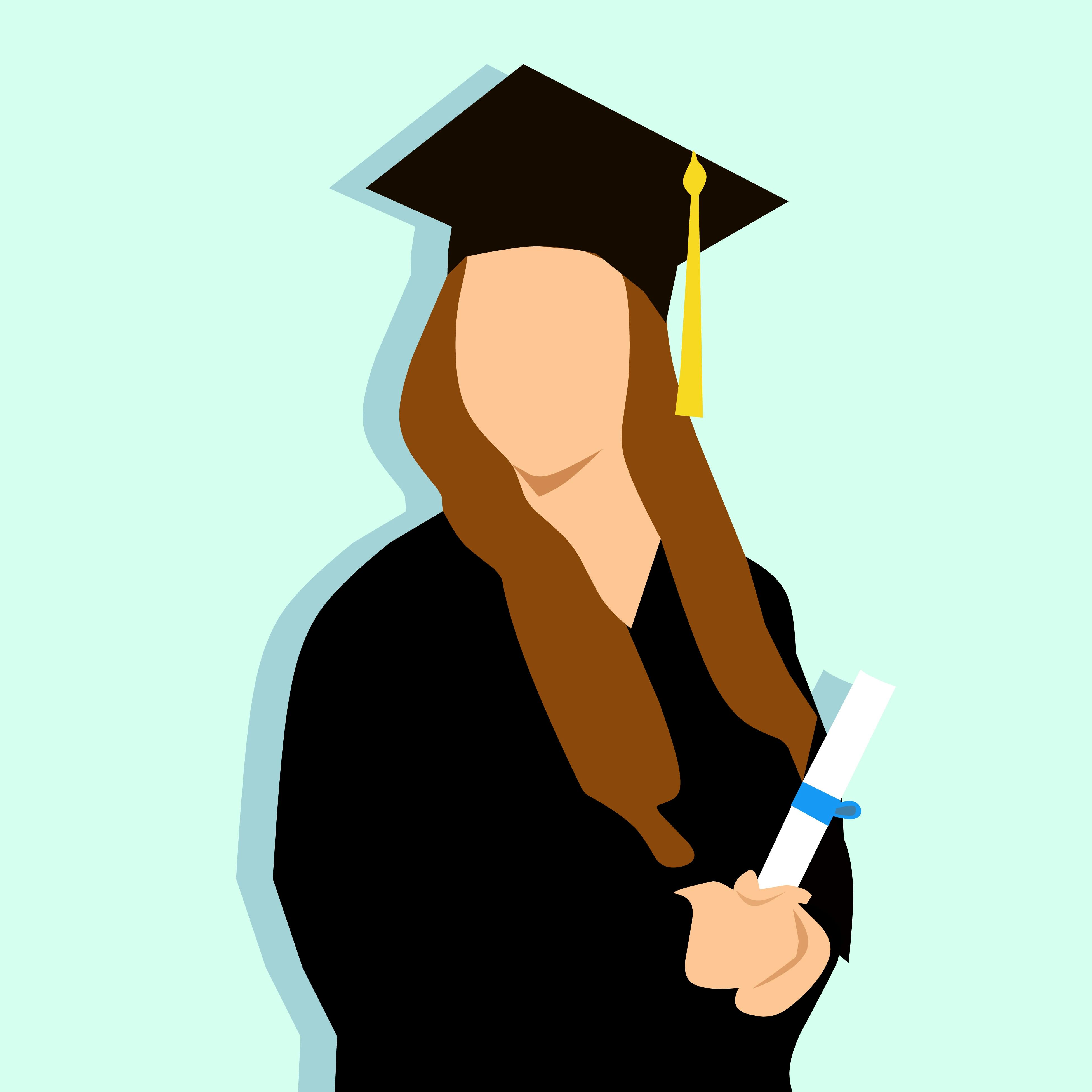 Name, BSc
Betreut von: 
Firma: 
E-Mail (nicht stud-mail!)
Abschluss Juni 2024
Strategiefelder des Lehrstuhls für Industrielogistik
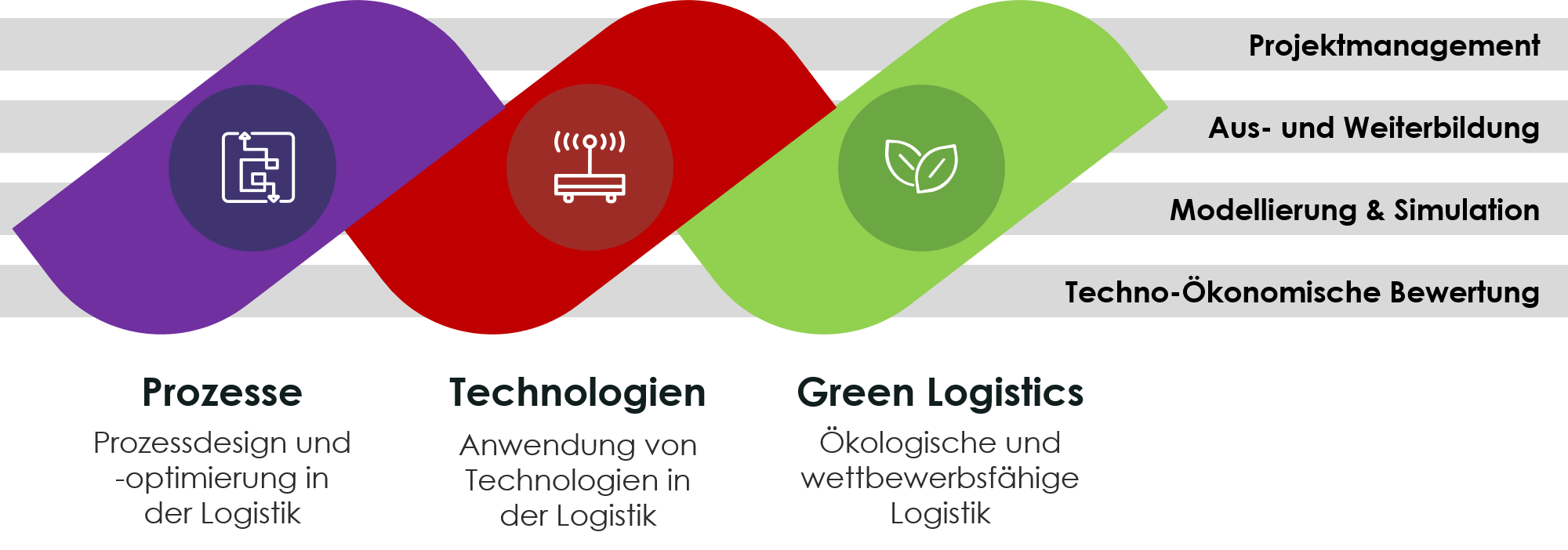 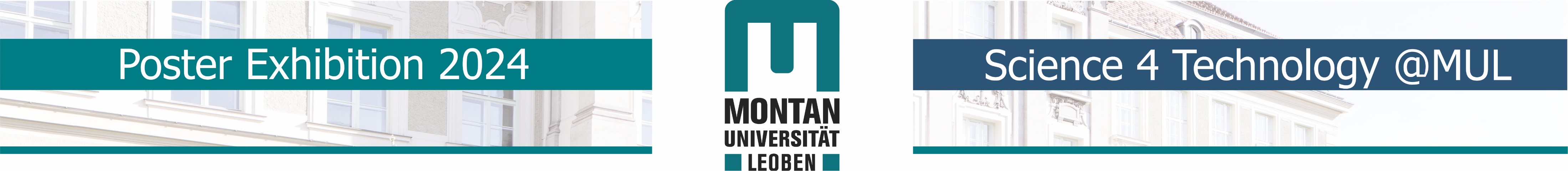 Masterarbeit
Am Lehrstuhl für Informationstechnologie
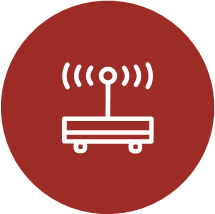 Titel: 
Untertitel
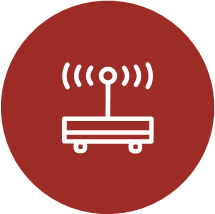 Notiz: Richtiges Symbol anhand der Zuordnung zum Strategiefeld auswählen und kopieren, danach diese Notiz löschen
Forschungsfragen:
Frage 1 (danach zentrieren zu Fragezeichen)
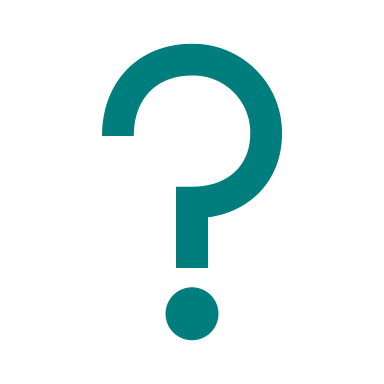 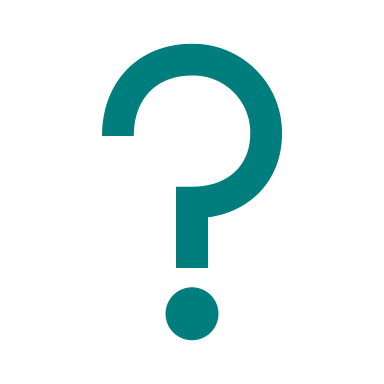 Frage 2 (danach zentrieren zu Fragezeichen)
Motivation und Problemstellung
Ergebnisse
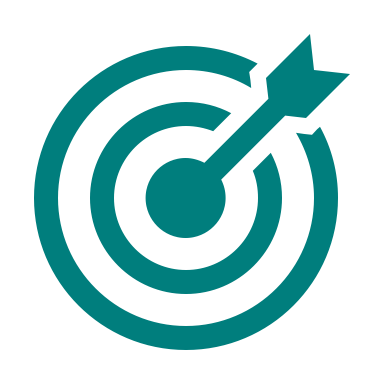 Forschungsmethodik

Explorative Literaturrecherche
Systematische Literaturrecherche
Experteninterviews
Simulation
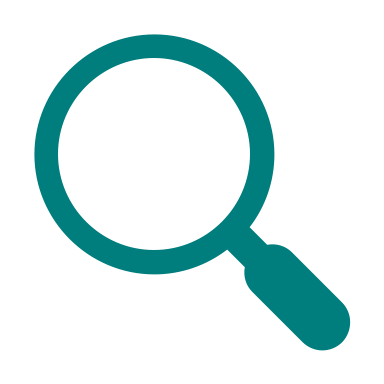 Implikationen und Ausblick
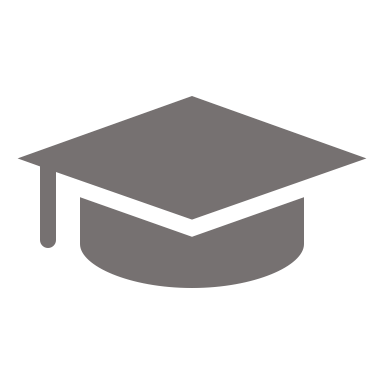 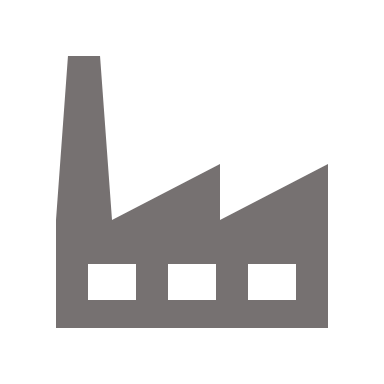 1
2
3
4
5
6
7
1
2
3
4
5
6
7
Wissenschaft
Wirtschaft
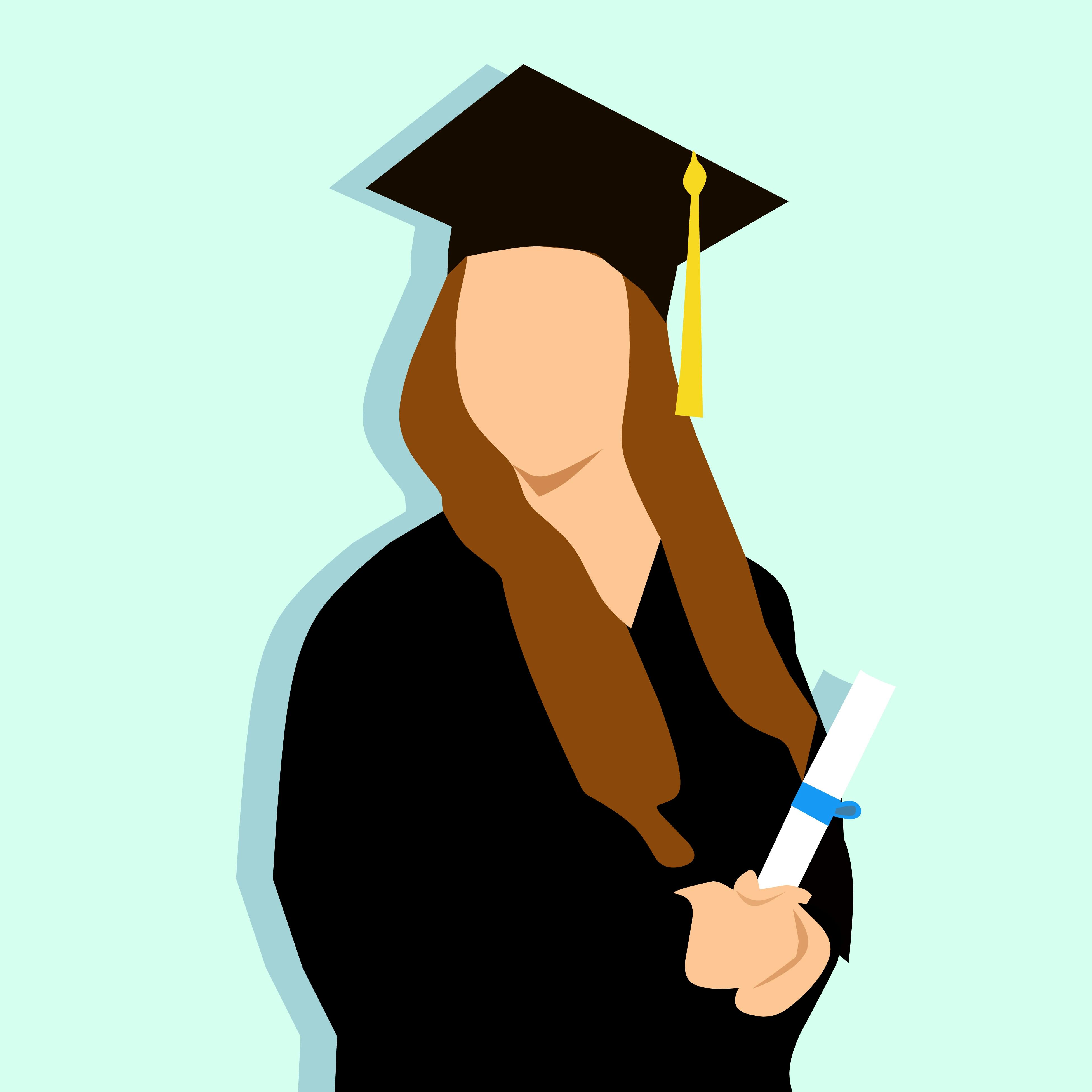 Name, BSc
Betreut von: 
Firma: 
E-Mail (nicht stud-mail!)
Abschluss Juni 2024
Strategiefelder des Lehrstuhls für Industrielogistik
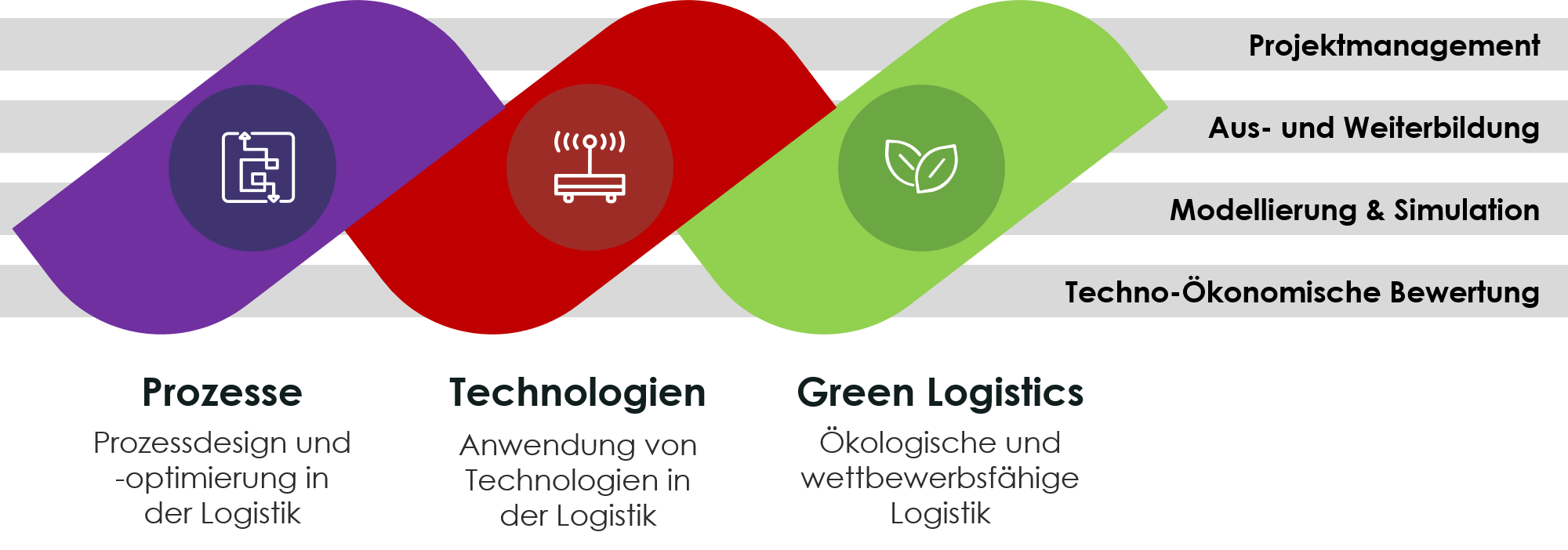 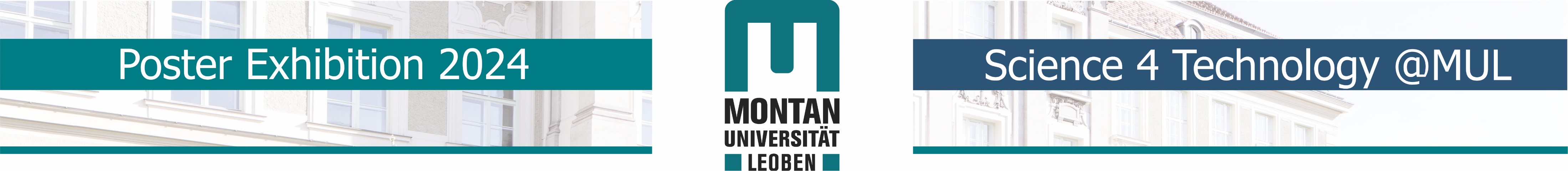 Masterarbeit
Am Lehrstuhl für Angewandte Mathematik
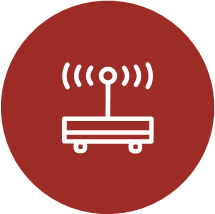 Titel: 
Untertitel
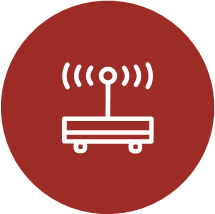 Notiz: Richtiges Symbol anhand der Zuordnung zum Strategiefeld auswählen und kopieren, danach diese Notiz löschen
Forschungsfragen:
Frage 1 (danach zentrieren zu Fragezeichen)
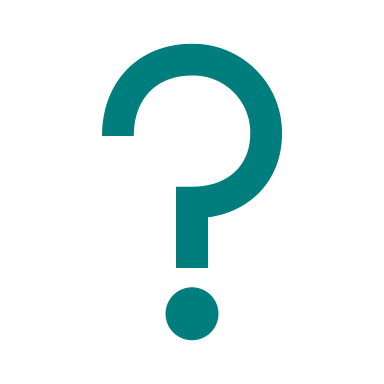 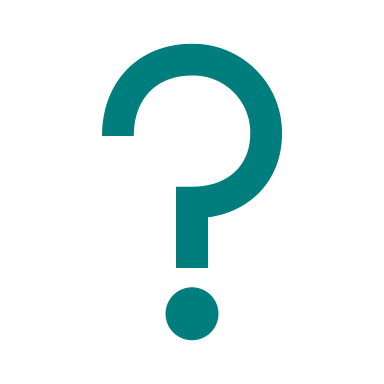 Frage 2 (danach zentrieren zu Fragezeichen)
Motivation und Problemstellung
Ergebnisse
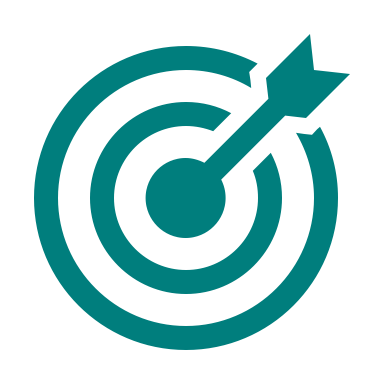 Forschungsmethodik

Explorative Literaturrecherche
Systematische Literaturrecherche
Experteninterviews
Simulation
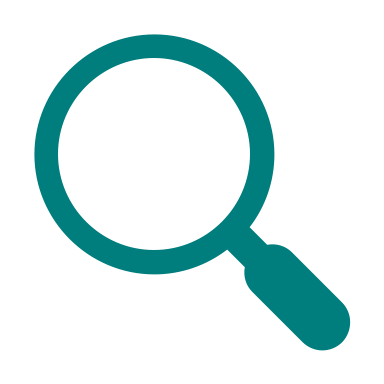 Implikationen und Ausblick
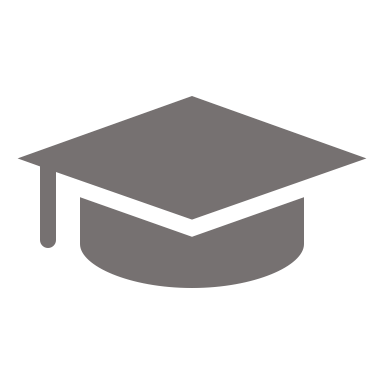 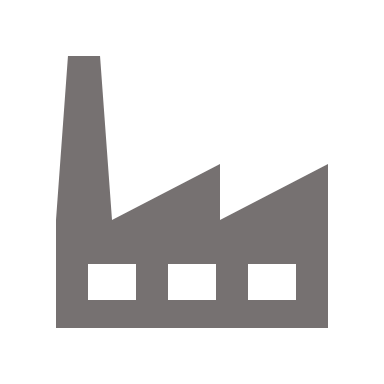 1
2
3
4
5
6
7
1
2
3
4
5
6
7
Wissenschaft
Wirtschaft
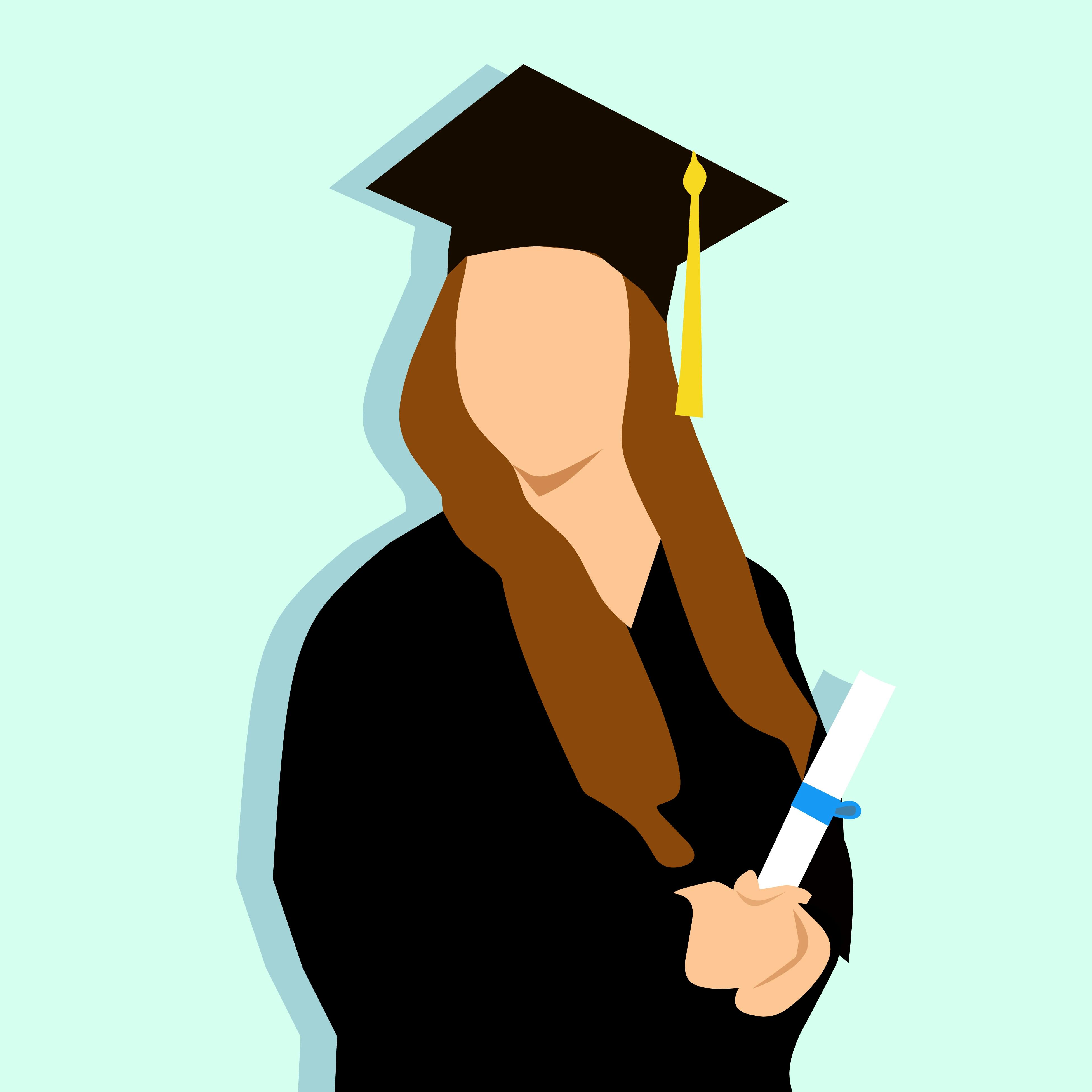 Name, BSc
Betreut von: 
Firma: 
E-Mail (nicht stud-mail!)
Abschluss Juni 2024
Strategiefelder des Lehrstuhls für Industrielogistik
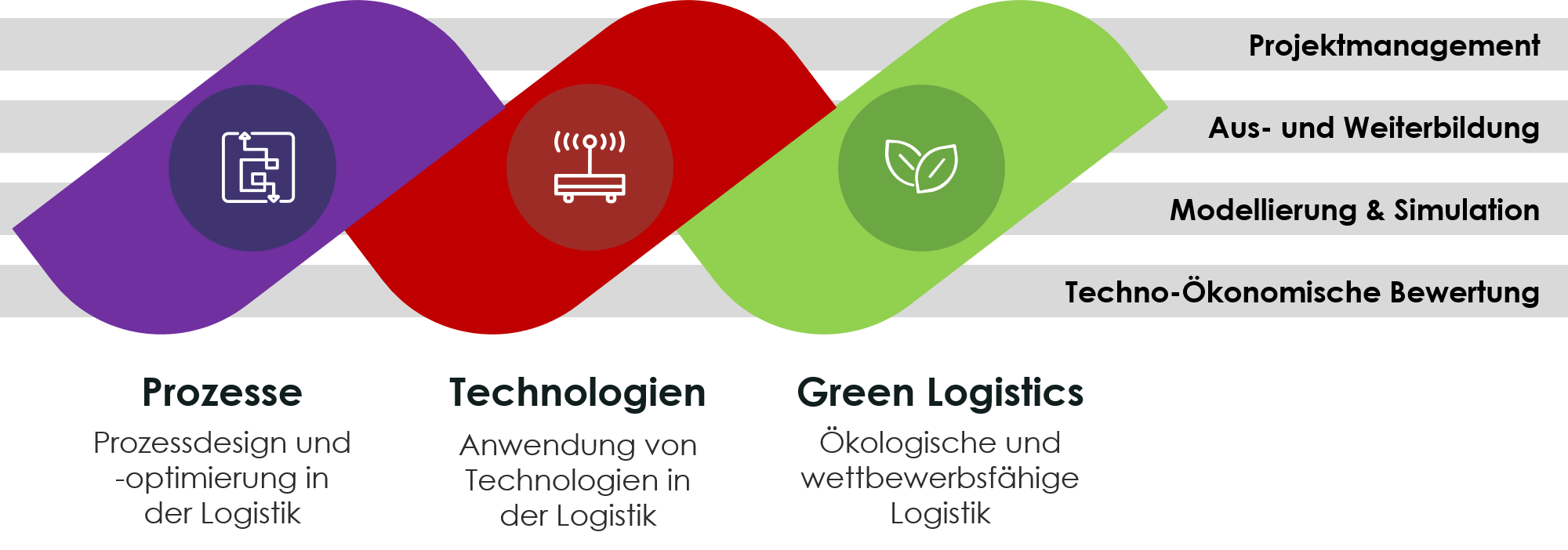 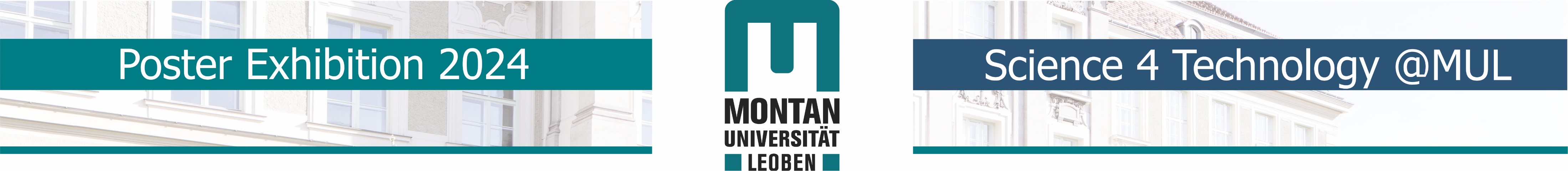 Masterarbeit
Am Lehrstuhl für Automation und Messtechnik
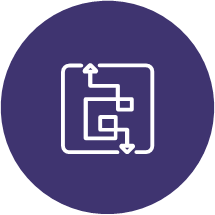 Titel: 
Untertitel
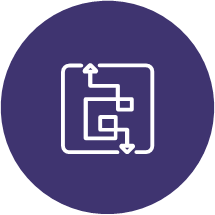 Notiz: Richtiges Symbol anhand der Zuordnung zum Strategiefeld auswählen und kopieren, danach diese Notiz löschen
Forschungsfragen:
Frage 1 (danach zentrieren zu Fragezeichen)
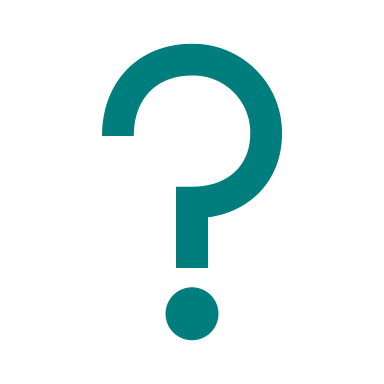 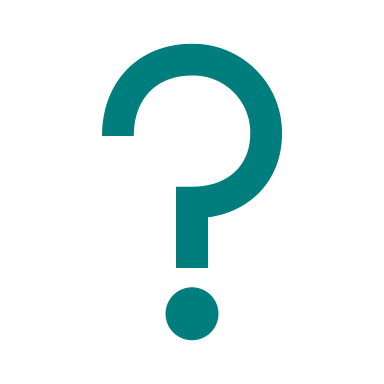 Frage 2 (danach zentrieren zu Fragezeichen)
Ergebnisse
Motivation und Problemstellung
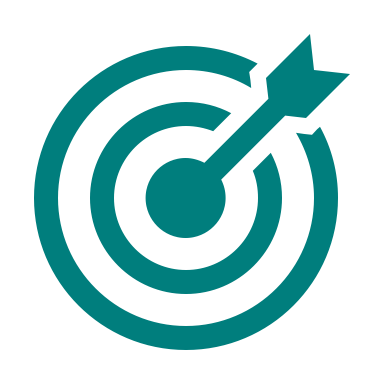 Forschungsmethodik

Explorative Literaturrecherche
Systematische Literaturrecherche
Experteninterviews
Simulation
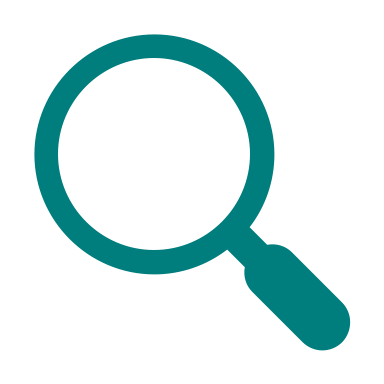 Implikationen und Ausblick
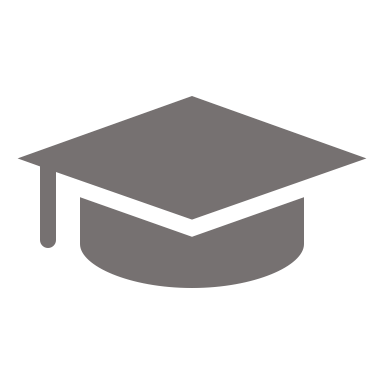 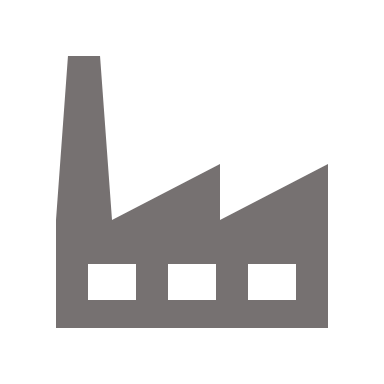 1
2
3
4
5
6
7
1
2
3
4
5
6
7
Wissenschaft
Wirtschaft
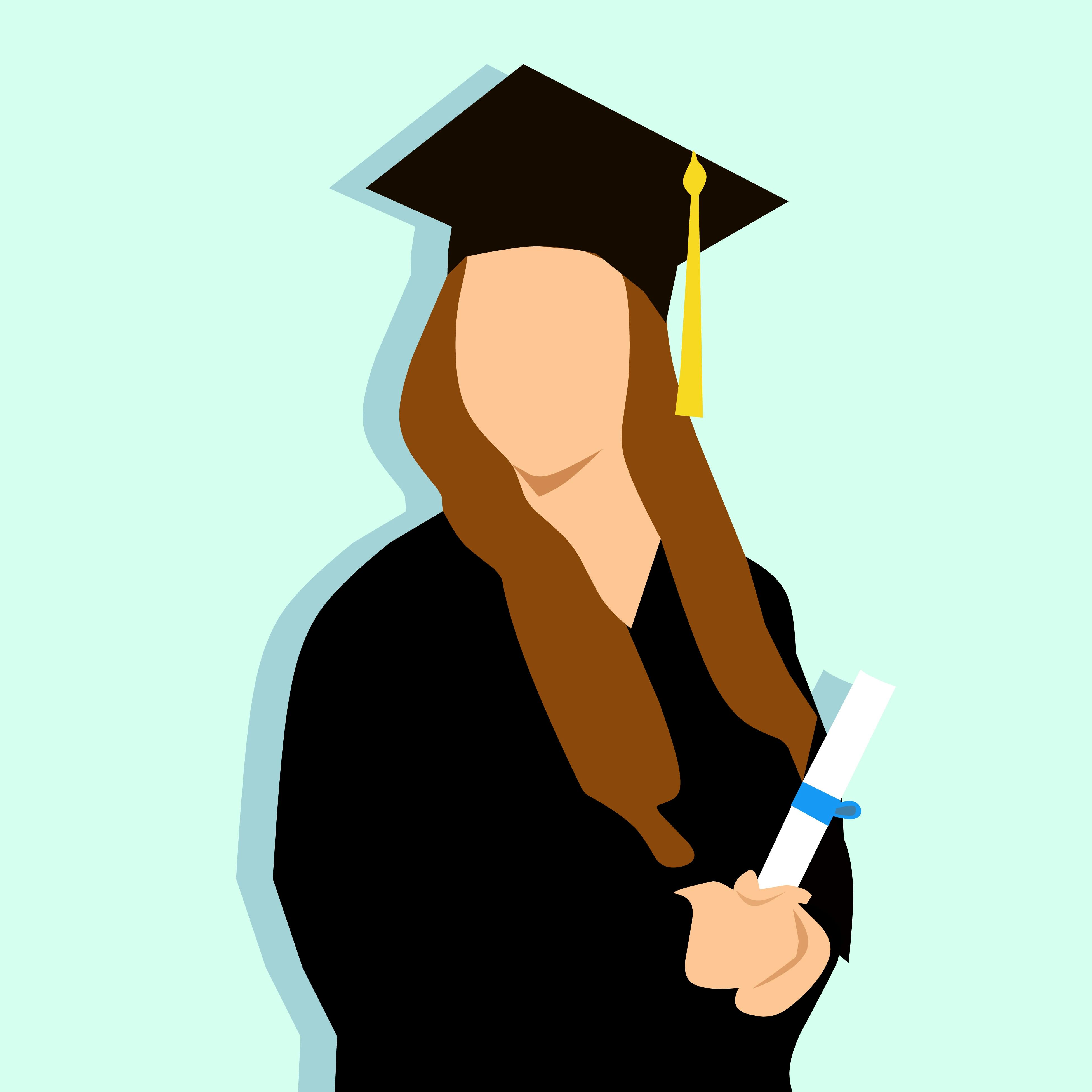 Name, BSc
Betreut von: 
Firma: 
E-Mail (nicht stud-mail!)
Abschluss Juni 2024
Strategiefelder des Lehrstuhls für Industrielogistik
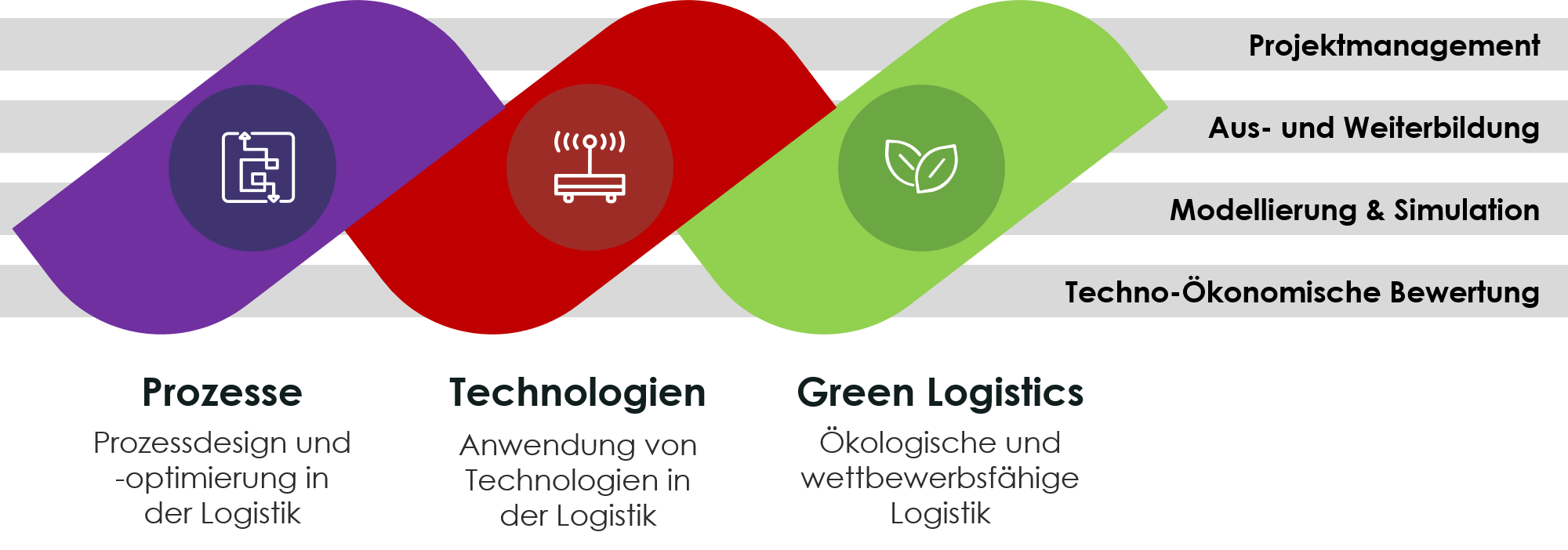 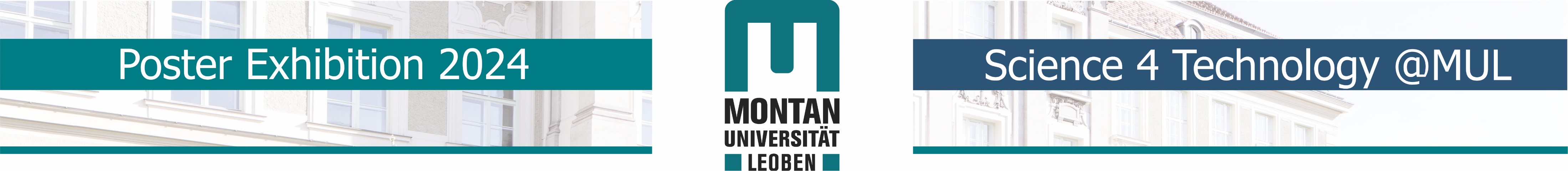 Am Lehrstuhl für Wirtschafts- und Betriebswissenschaften
Masterarbeit
Masterarbeit am Lehrstuhl für Industrielogistik
Titel: 
Untertitel
Notiz: Richtiges Symbol anhand der Zuordnung zum Strategiefeld auswählen und kopieren, danach diese Notiz löschen
Forschungsfragen:
Frage 1 (danach zentrieren zu Fragezeichen)
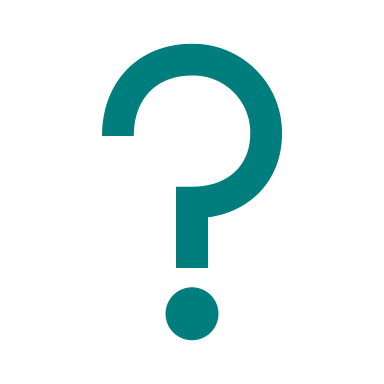 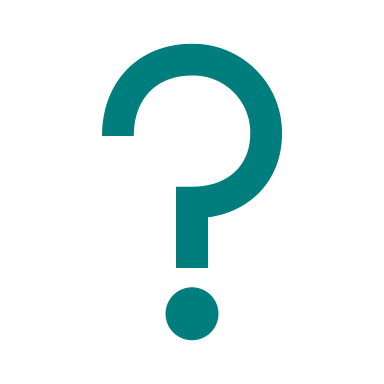 Frage 2 (danach zentrieren zu Fragezeichen)
Ergebnisse
Motivation und Problemstellung
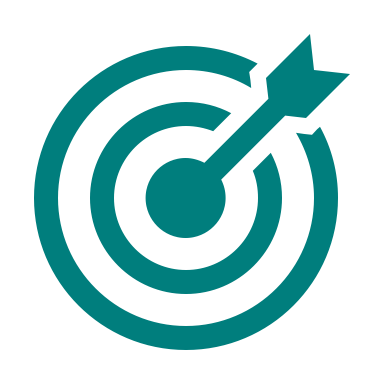 Forschungsmethodik

Explorative Literaturrecherche
Systematische Literaturrecherche
Experteninterviews
Simulation
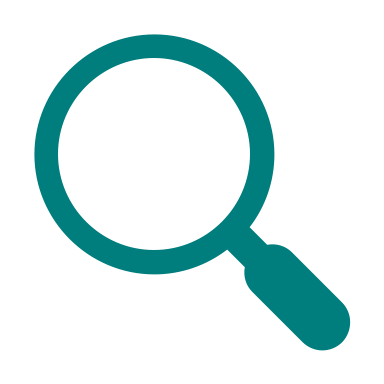 Implikationen und Ausblick
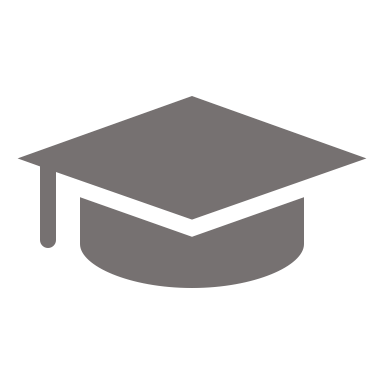 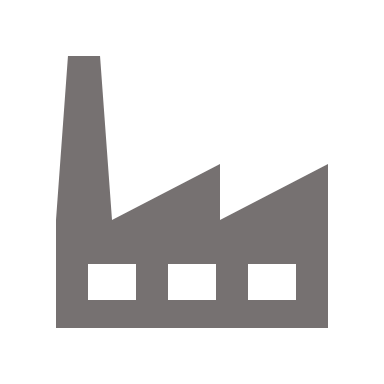 1
2
3
4
5
6
7
1
2
3
4
5
6
7
Wissenschaft
Wirtschaft
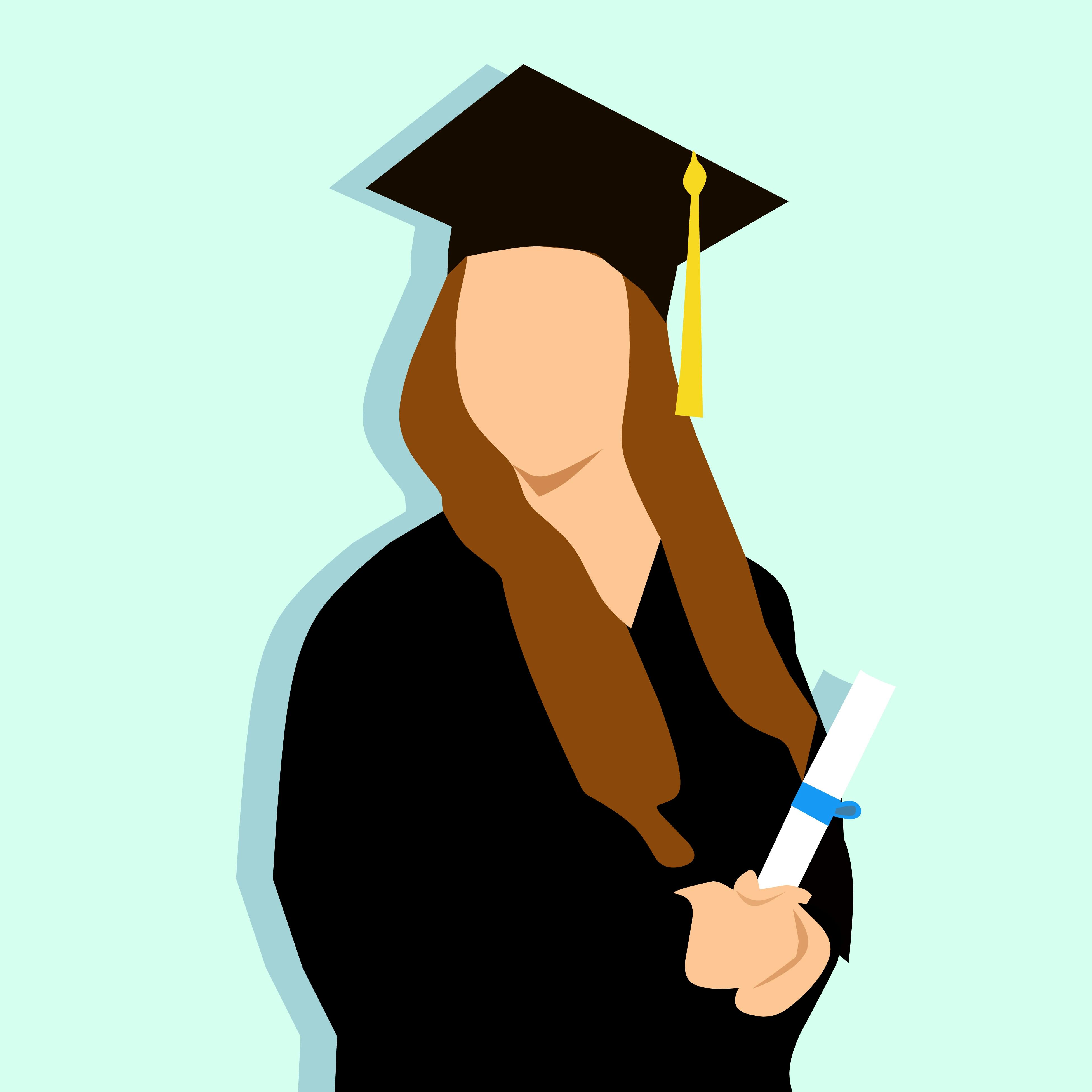 Name, BSc
Betreut von: 
Firma: 
E-Mail (nicht stud-mail!)
Abschluss Juni 2024
Strategiefelder des Lehrstuhls für Industrielogistik
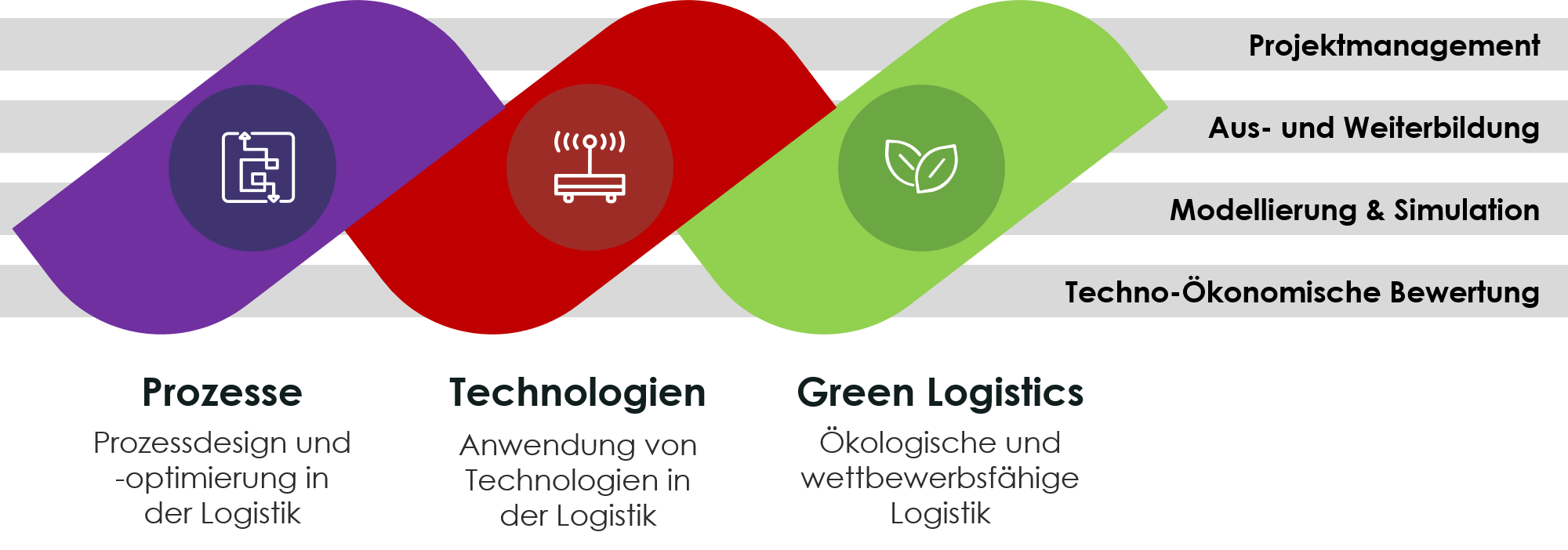